Anticipation du handicap durant les consultations de diagnostic prénatal en France et au Brésil
Véronique Mirlesse, Cermes3
Isabelle Ville, Inserm-Cermes3/EHESS
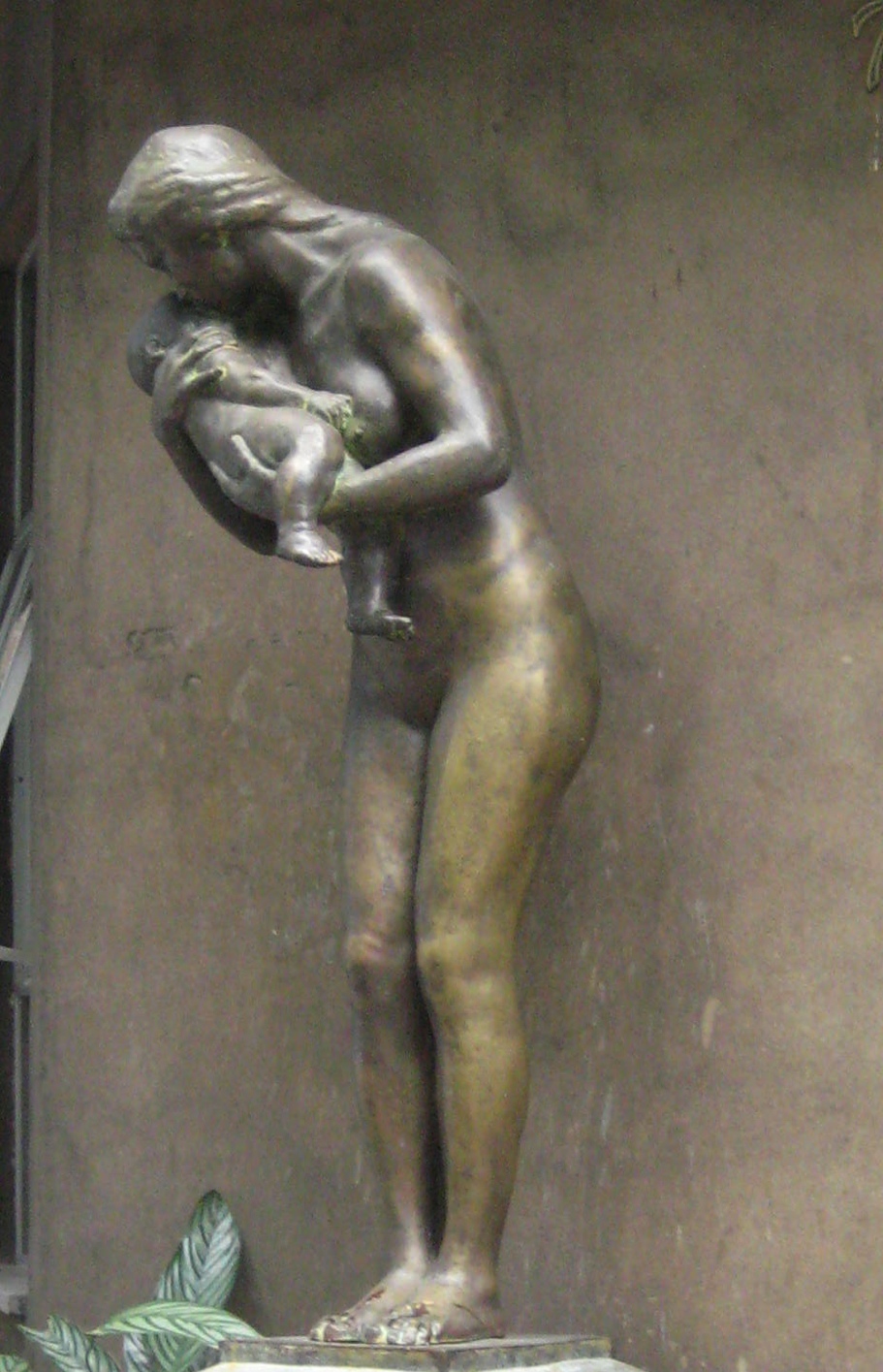 IV Annual Conference of ALTER  
European Society for Disability Research
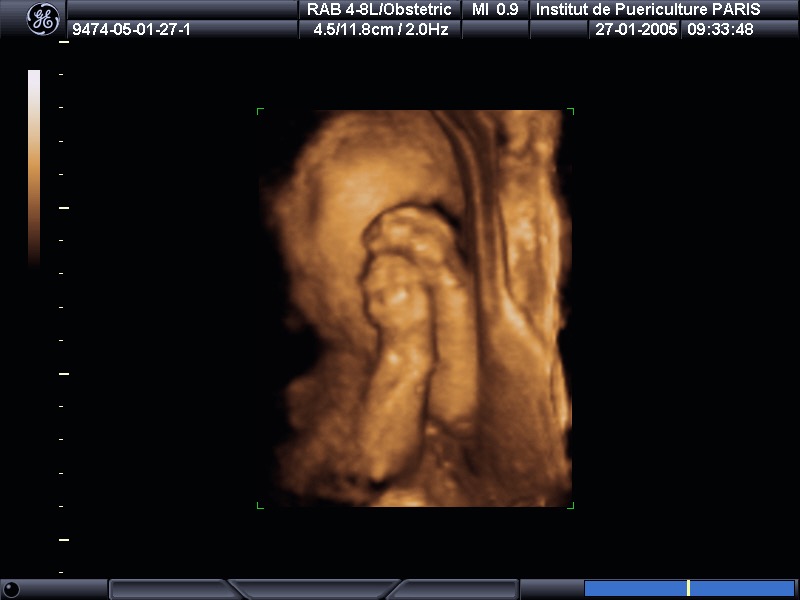 3 Juillet 2015
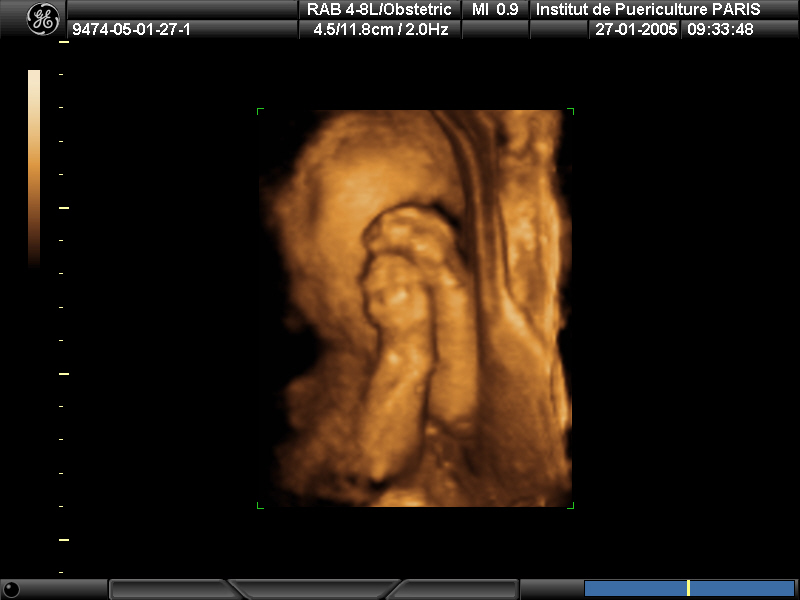 Interroger les société contemporainesà la lumière du handicap – Alter 2015
Anticipation du handicap durant les consultations de diagnostic prénatal en France et au Brésil
Cadre de la recherche 
Contexte  général 
Hypothèses de travail
Méthode et principaux résultats
Conclusions
Anticipation du handicap durant les consultations de diagnostic prénatal en France et au Brésil
Thèse Mirlesse 2014 (ED 420 - Paris XI): http://www.theses.fr/
Diagnostic prénatal et médecine fœtale. Du cadre des pratiques à l’anticipation du handicap 
Comparaison France- Brésil 
Projet ANR DPN-Hp (09- SSOC-026-01) : http://anr-dpn.vjf.cnrs.fr/  
Les enjeux du diagnostic prénatal dans la prévention des handicaps : l’usage des techniques entre progrès scientifiques et action publique
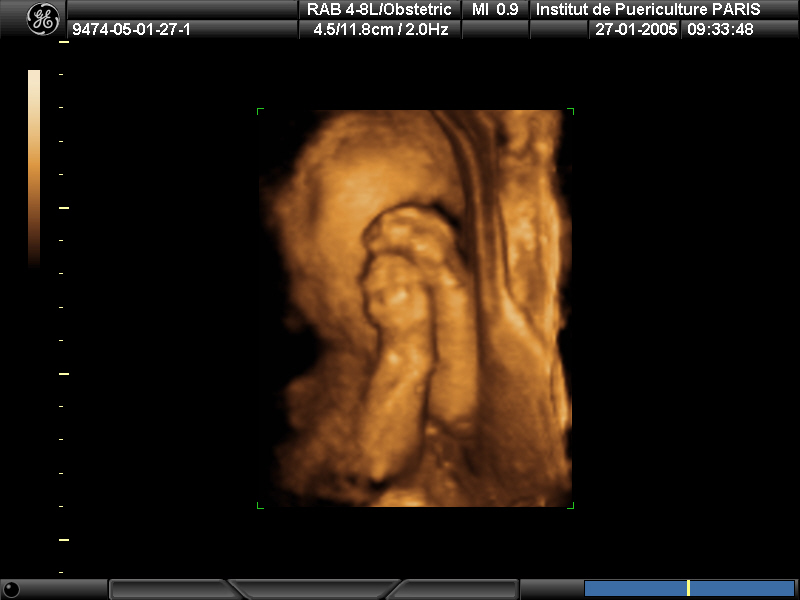 Diagnostic prénatal (DPN) et médecine foetale
Evolutions technologiques considérables au cours des 40 dernières années (Clarke 2003, Löwy 2014)
Diffusion mondialisée des connaissances et organisation d’un nouveau segment professionnel (Mirlesse 2013)
Dispositifs légaux et organisation des pratiques autour du cadre légal de l’accès à l’avortement pour pathologie fœtale (Ballantyne 2009, Novaes 2000)
Le DPN devient un nouvel acteur du traitement social des déficiences (Ville 2011)
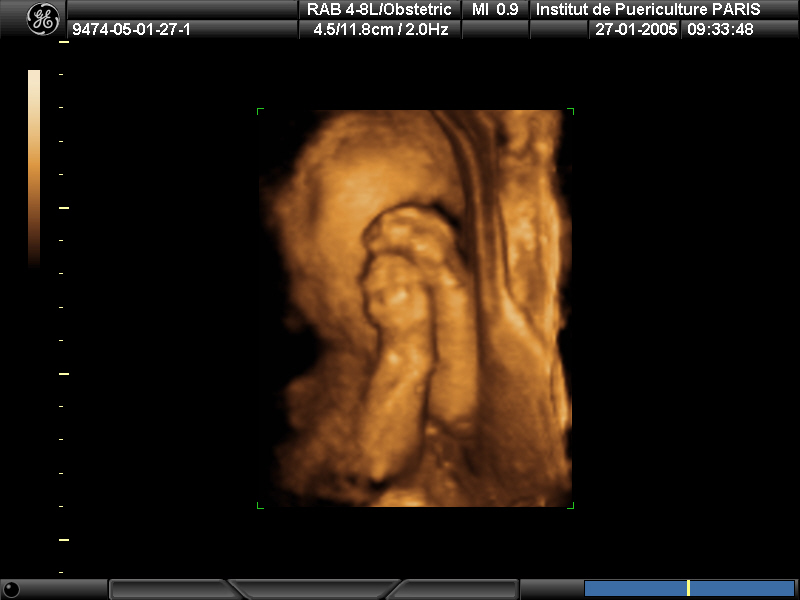 Diagnostic prénatal et médecine foetale
Interface entre handicap et diagnostic prénatal:
Information sur techniques et risques (Marteau 2001)
Modalités décisionnelles (Rapp 2000, Garcia, 2008) 
Difficile non directivité de la part des praticiens (Williams, 2002, Schwennesen 2010) 
Disability studies:
Impact sur le traitement social du handicap (Alderson, 2001, Moyse et Diederich, 2001) 
Discrimination au quotidien (Parens et Asch 1999)
Question du soin et spécificité de chaque situation ( Shakespeare 2014)
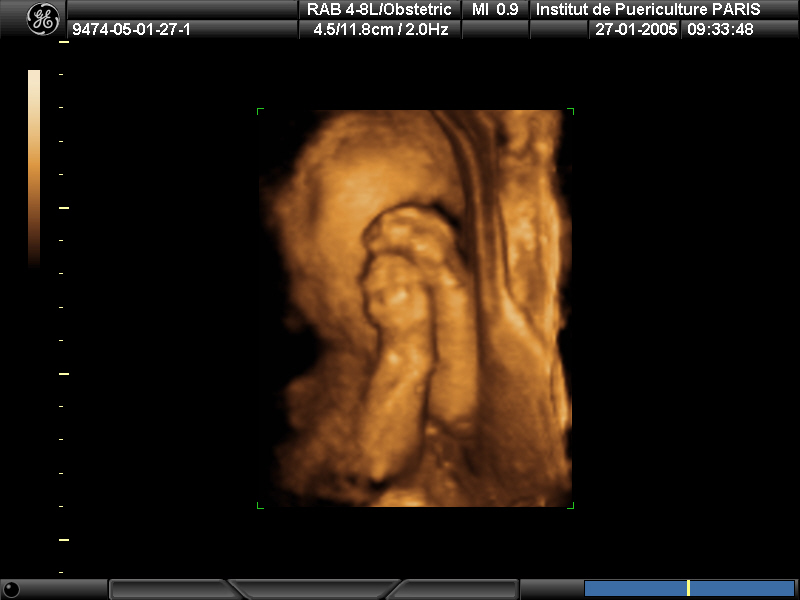 Diagnostic prénatal et médecine foetale
Retentissement des différences culturelles et  religieuses sur l’approche du diagnostic prénatal (Gammeltoft et Wahlberg 2014) 
Lien entre l’organisation des pratiques et l’information des couples :
Etude comparative sur l’information préalable au dépistage de la Trisomie 21 dans le cadre des suivis de grossesse (Vassy et al., 2014)
Approche comparative après dépistage de situations à risque accru de trisomie 21 foetale (Rosman et Ville, 2014)
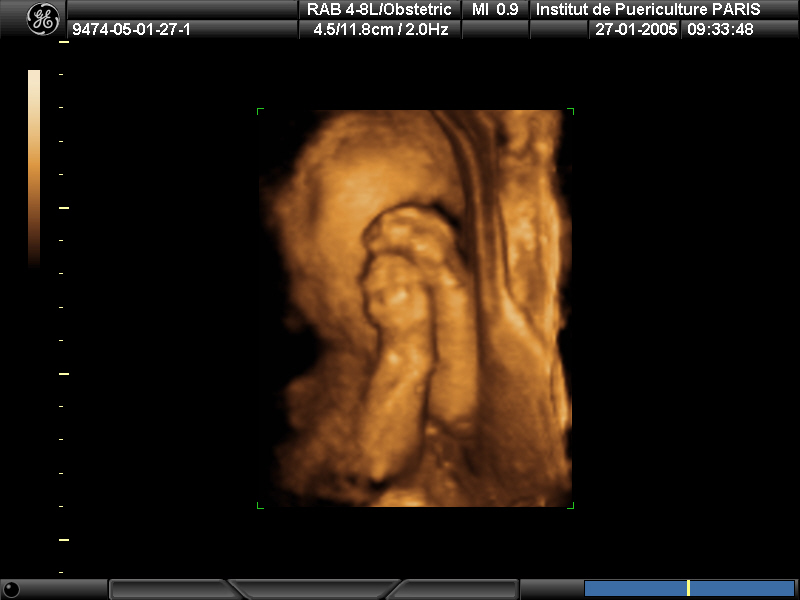 Anticipation du handicap durant les consultations de diagnostic prénatal en France et au Brésil
Hypothèse de recherche

Les modes de régulation propres à chaque pays modulent non seulement l’organisation des pratiques mais aussi la façon dont la question du handicap est anticipée lors des consultations de diagnostic prénatal après diagnostic d’une anomalie foetale
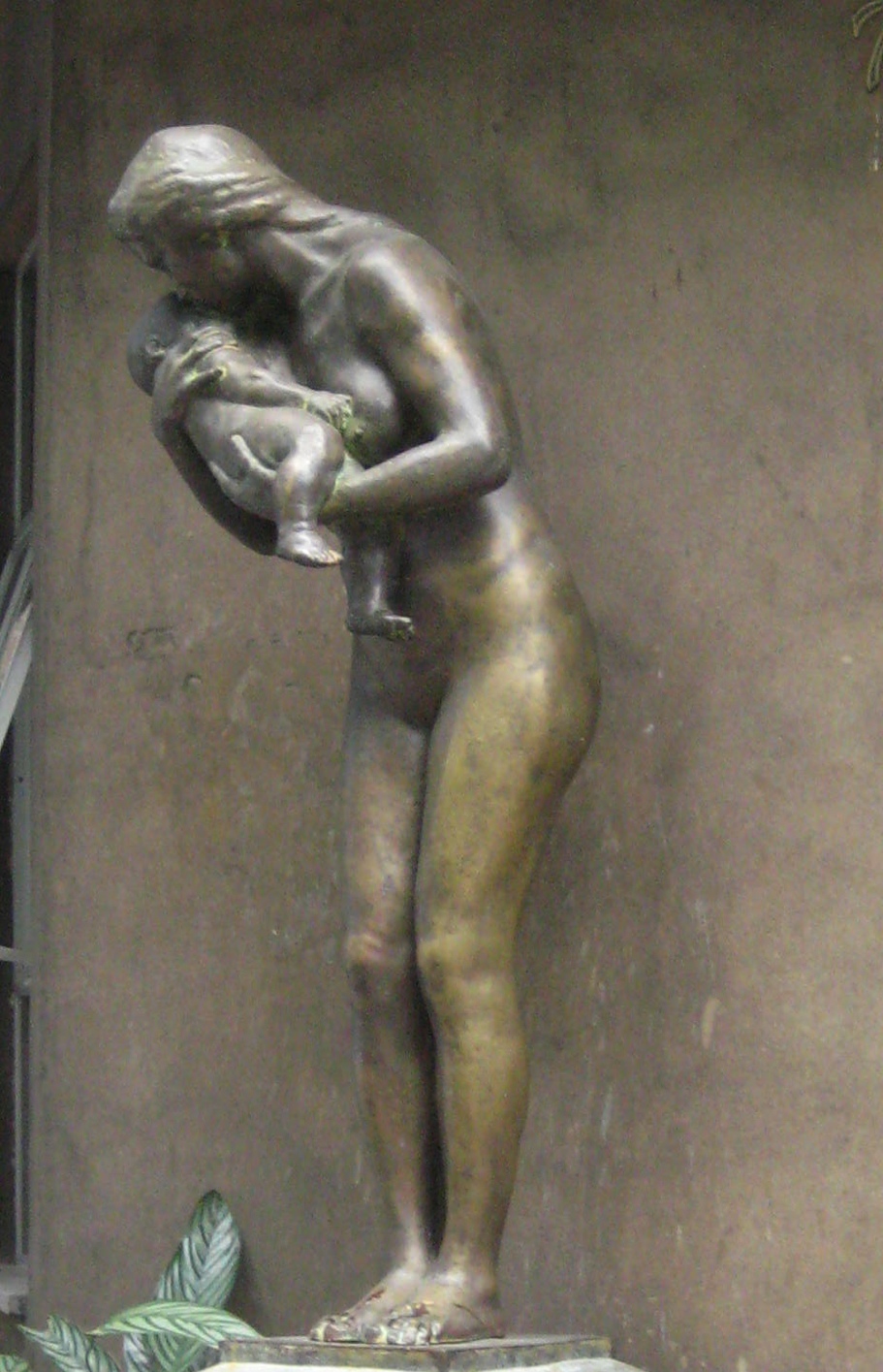 Anticipation du handicap durant les consultations de diagnostic prénatal en France et au Brésil
Recherche ethnographique comparative France – Brésil
Observations de consultations de diagnostic prénatal, d’échographie, de génétique, de pédiatrie prénatale
Entretien avec des praticiens, observation de séances de travail et de réunion pluridisciplinaires
Entre 2009 et 2011 dans des centres spécialisés en France (I.Ville) et au Brésil (V. Mirlesse)
Analyse de contenu des données retranscrites et traduites
Pathologies malformatives non létales
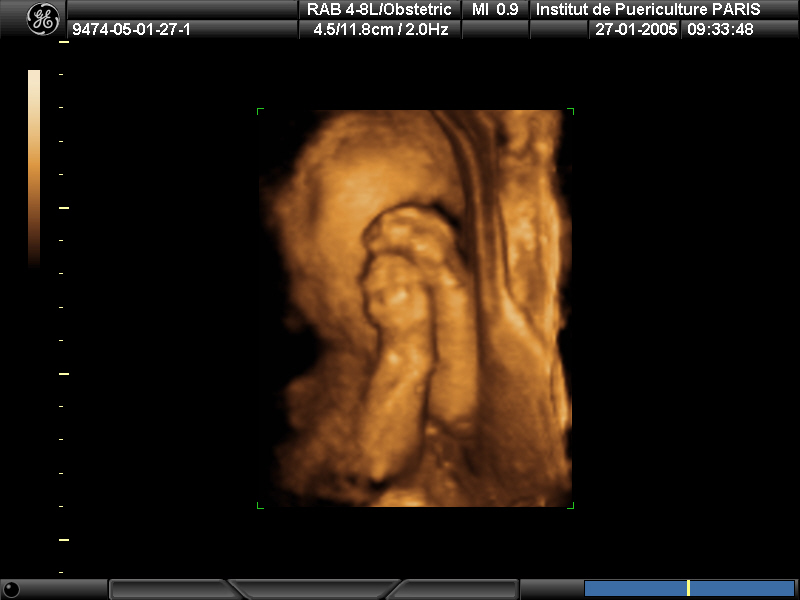 Rappel du contexte périnatal
 France et Brésil
France (800 000 naissances annuelles):

Mortalité maternelle 8/100 000, néonatale 9/1000
Dépistage prénatal en routine lors du suivi de grossesse
Législation sur l’interruption de grossesse (1975)
Prise en charge comptable des soins
Centres pluridisciplinaires de diagnostic prénatal /Agence de biomédecine
Obligation d’information et délais de réflexion (Loi bioéthique 2011)
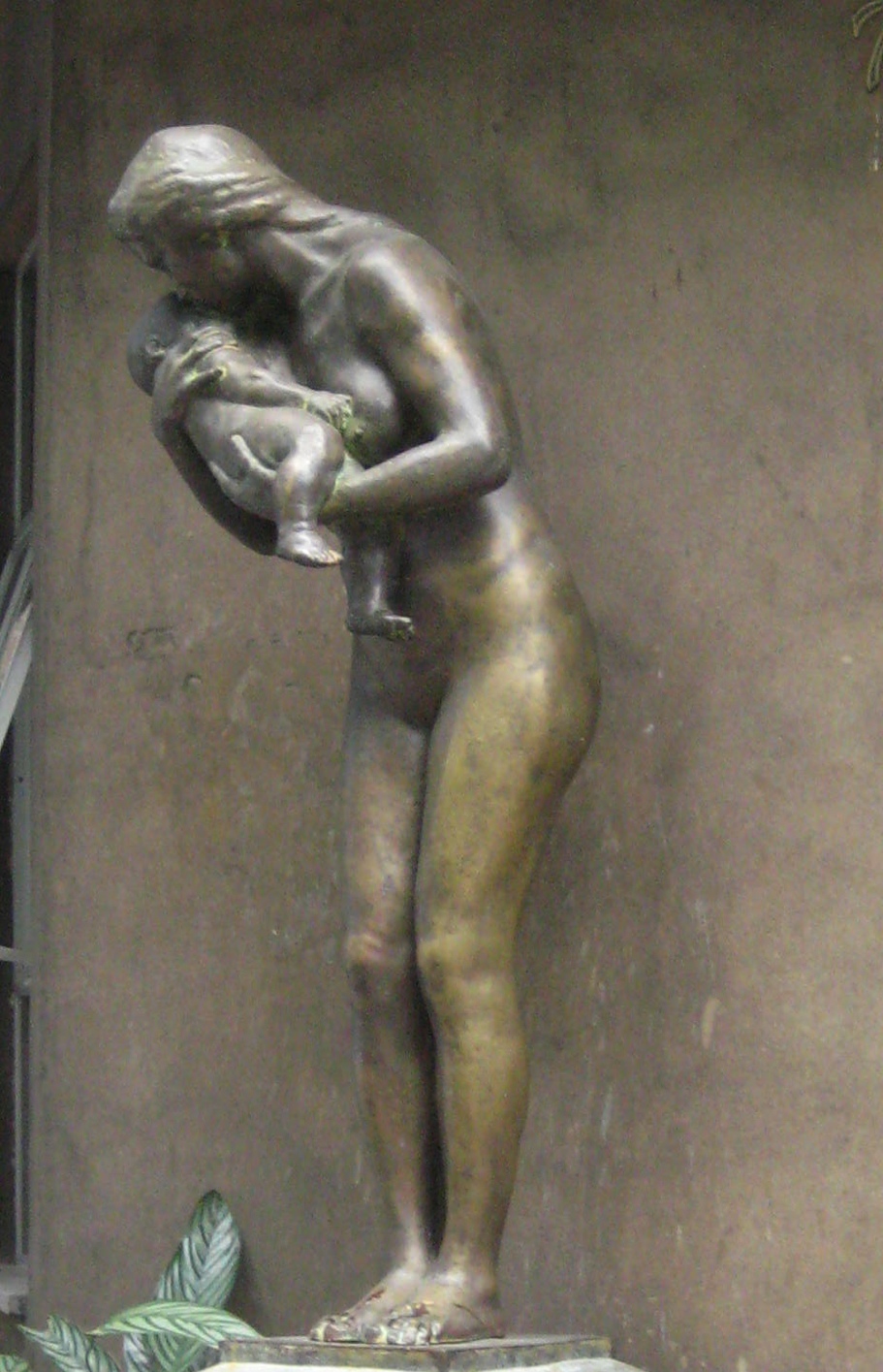 Rappel du contexte périnatal
 France et Brésil
Brésil ( 2 800 000 naissances annuelles):

Mortalité maternelle 70/100 000, néonatale 21/1000
Inégalité sociale et d’accès aux soins malgré le système unique de santé (SUS)
Criminalisation de l’avortement (hors viol, santé maternelle et situation d’anencéphalie)	
 Forte religiosité, image maternelle valorisée
 Absence de réseaux de référence établi
Rares possibilités d’accès à l’interruption de grossesse via la justice (pathologies létales) ou interruptions clandestines
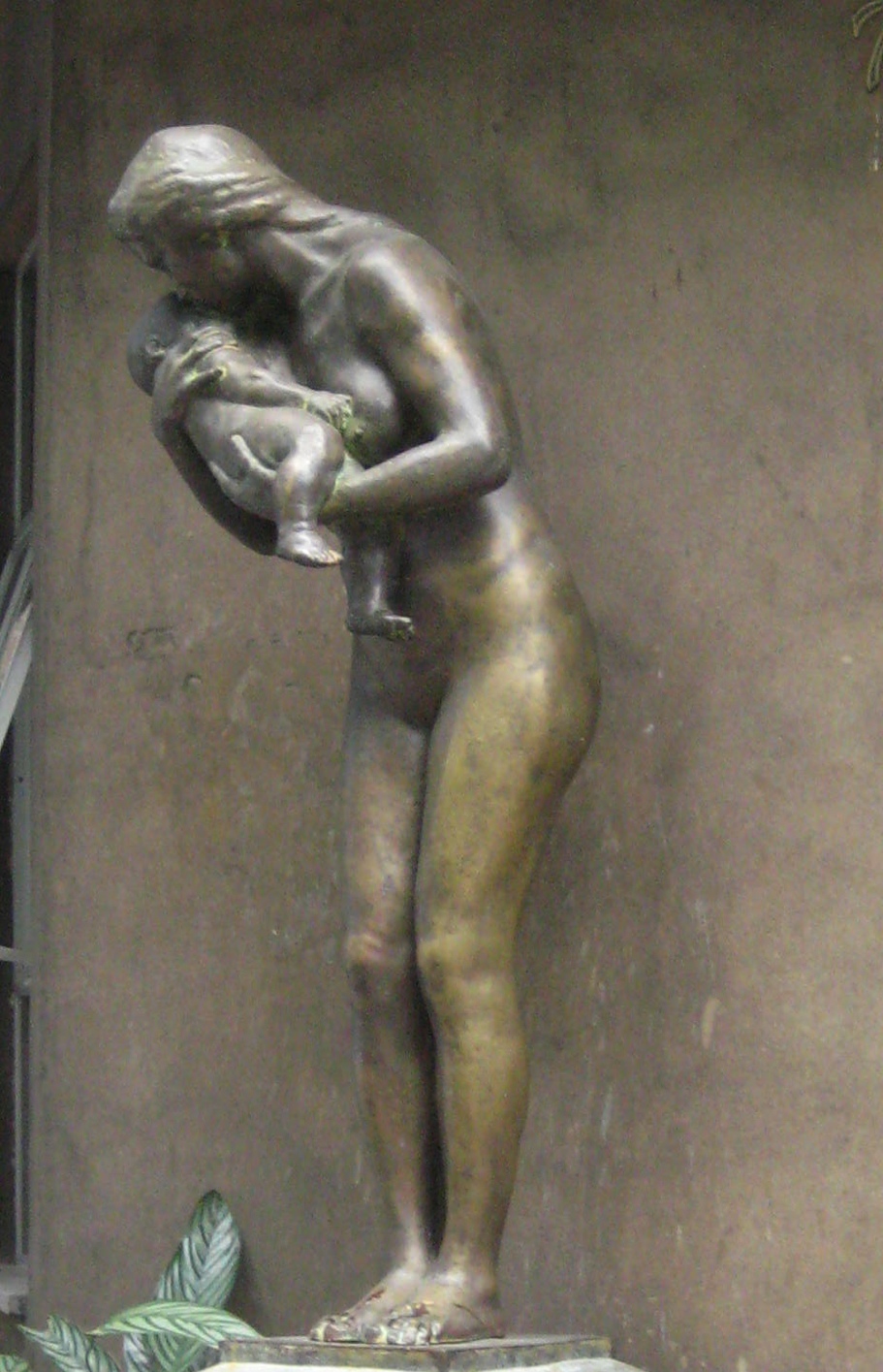 Anticipation du handicap durant les consultations de diagnostic prénatal en France et au Brésil
Consultations standardisées:
Premier temps : étape diagnostic
Information sur la signification de l’imagerie
Deuxième temps : discussion pronostic: signification de la maladie, anticipation du handicap

Ostéogenèse Imparfaite 
26 -27 semaines d’aménorrhées
Maladie de structure des os
Gravité variable
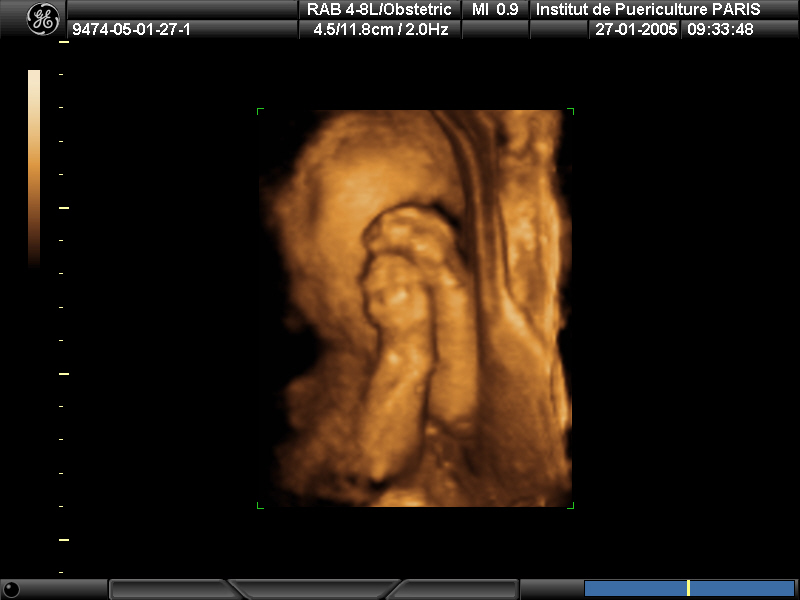 Anticipation du handicap durant les consultations de diagnostic prénatal en France et au Brésil
Ostéogenèse imparfaite. France 
Réduire l’incertitude pronostic, informer au prix de l’objectification foetale
- Femme  « C’est la maladie des os de verre en fait ? » 
- Généticien « Oui, tout à fait » ; 
- Homme  « Est-ce qu’il y a des degrés ? » 
- Généticien « oui, ça peut aller de formes légères à des formes incompatibles avec la vie. Là, on exclut les formes incompatibles avec la vie, on rétrécit un peu le champ des possibles. Il y a des enfants qui ont des fractures anténatales qui consolident et qui ne refont pratiquement pas de fracture après deux ans » 
- Femme « Mais il a déjà un fémur plus court que l’autre » 
- Généticien « Oui, mais ça porte sur 6 mm, ça se voit seulement à partir d’au moins 2 cm. Alors, je ne dis pas que c’est rien.. Mais ces formes évoluent favorablement. Et les fractures ne sont pas douloureuses »… 
« A l’opposé, je prends la forme la plus grave … Il y a des enfants qui auront 40 à 50 fractures durant leur enfance et leur adolescence avec des petits retentissements sur les vertèbres. Il peut y avoir des tassements vertébraux, ce qui est un facteur de gravité supplémentaire ».
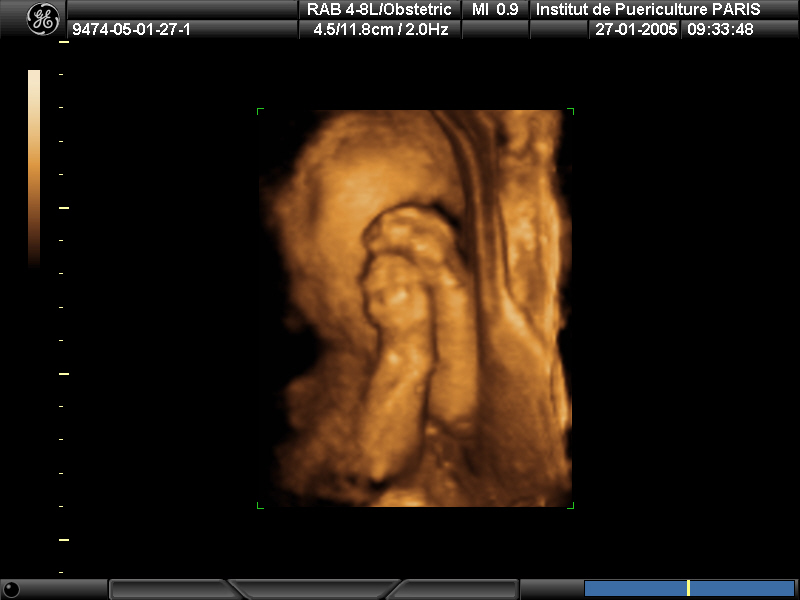 Anticipation du handicap durant les consultations de diagnostic prénatal en France et au Brésil
Ostéogenèse imparfaite. France. 
- Homme « Il faut réfléchir. C’est pas évident. On n’est pas sûr de la survie avec le temps ? » 
- Généticien « Il n’y a pas trop de problèmes de survie. Cet enfant vivra »  
Une décision doit être prise. Face au désarroi du couple, le praticien fait émerger une représentation sensible de la maladie et de ses conséquences en évoquant un personnage connu qui est atteint de la même maladie, une sorte d’icône. 
- Généticien  « Je ne sais pas si vous connaissez Michel Petrucciani, le pianiste de jazz  (le couple signifie qu’il connait) […]. Le pire que je puisse imaginer, c’est Petrucciani, encore que, il n’a pas bénéficié des traitements » 
- Femme « Il était un peu difforme Petrucciani ? » 
- Généticien « Oui, au niveau des côtes »… 
- Homme « On ne sait pas quoi faire… »
Le praticien se positionne comme un informateur, non interventionniste
- Généticien «Dans ces situations où c’est gris, où ce n’est ni noir, ni blanc, notre intention n’est pas de peser sur votre décision mais de vous apporter les éléments qui vous permettront  de prendre la meilleure décision pour vous ».
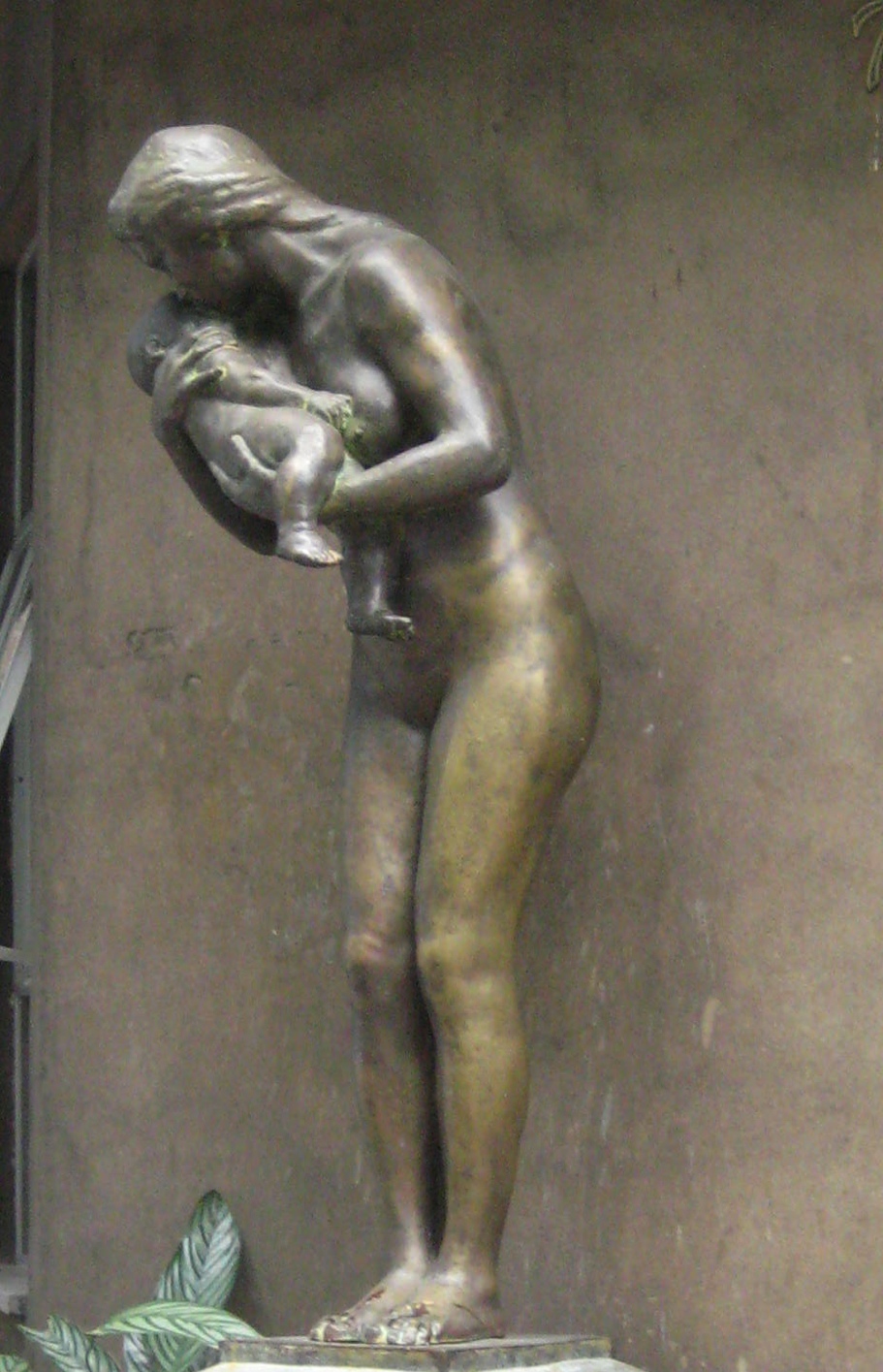 Anticipation du handicap durant les consultations de diagnostic prénatal en France et au Brésil
Ostéogenèse imparfaite (Brésil) 
Le praticien se positionne d’emblée face à la limite des connaissances et place le couple en position de parents
- Pédiatre : « Bien que nous n’ayons pas toutes les réponses , souvent on ne sait pas, mais ce que l’on sait, on va le partager avec vous. […] Ce que nous allons chercher à faire est de vous accompagner, à partir du concret, en sachant que pour chacun, le cheminement est différent.
 C’est un garçon ou une fille, vous savez ?»
- Homme : « Cette maladie dont vous parlez ce serait… la maladie des os fragiles ? »
- Pédiatre : « Des os fragiles, on dit souvent de « os de verre »
L’incertitude est un envisagée comme un ressors de l’espoir et l’individu présenté comme unique face aux défis de la vie. 
- Homme : « Si il survit, cet enfant il serait comment ? On a parlé du thorax…mais les autres os du corps, les bras, les jambes…»
- Pédiatre : « On ne peut pas vraiment le dire, comme pour chaque enfant qui naitrait maintenant, quel que soit le diagnostic porté in utero. […]  le bébé peut évoluer sans douleur, il arrive à grandir, à entrer en relation avec les autres bébés, ensuite s’il va être petit, je ne sais pas. Le degré de développement, il n’y a pas moyen de savoir[…] »
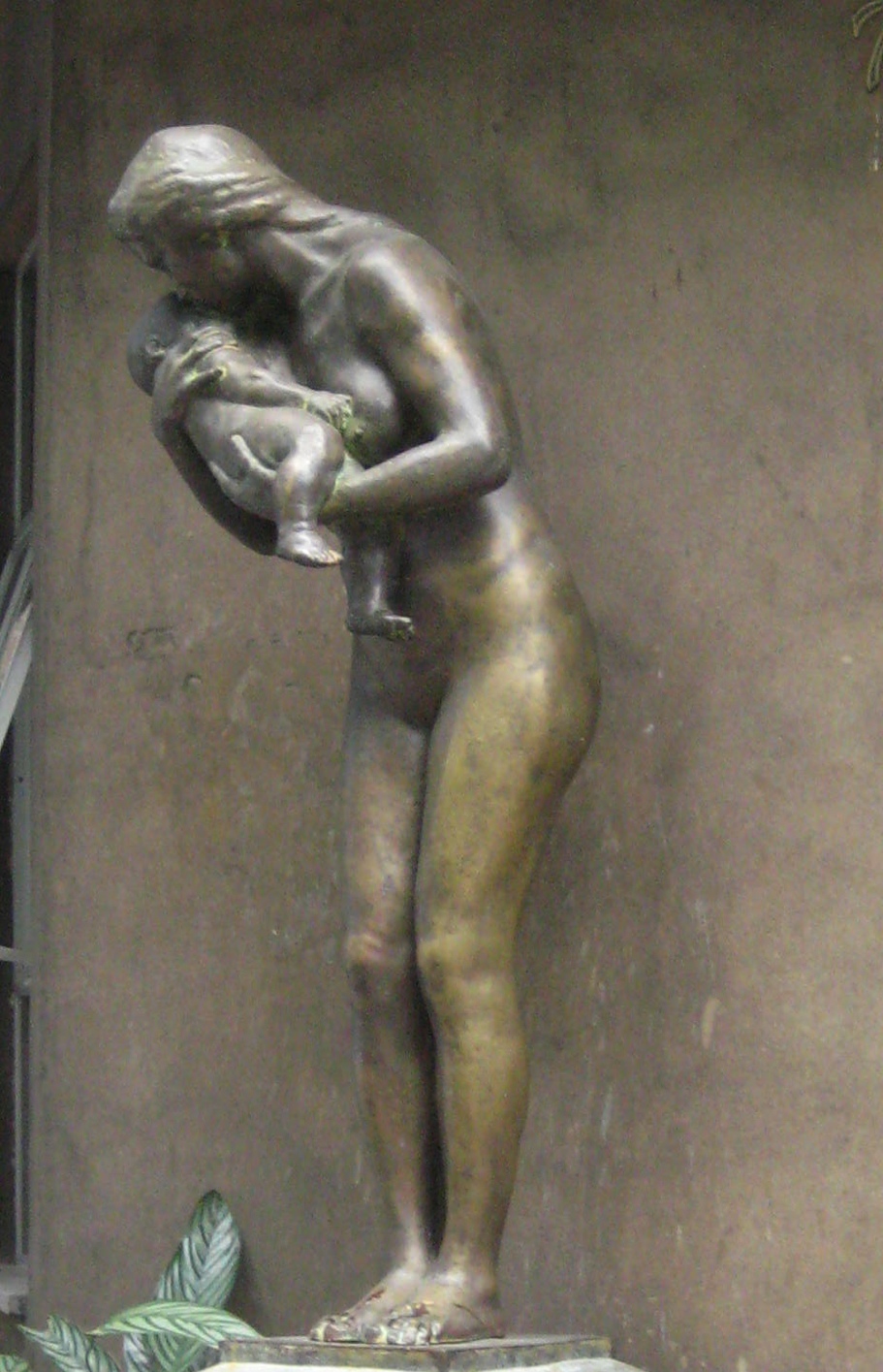 Anticipation du handicap durant les consultations de diagnostic prénatal en France et au Brésil
Ostéogenèse imparfaite (Brésil) 

La pédiatre se refuse ainsi à toute prédiction des conséquences de la pathologie qui dépendent de multiples facteurs et ne pourront être évaluées que progressivement après la naissance. 

- Homme : « Y a-t-il ici un bébé avec le même problème que l’on pourrait voir… »
- Pédiatre : « Ah, aujourd’hui, il n’y en a pas. Mais même s’il y en avait, je ne vous en montrerai pas. Vous savez pourquoi ? Si vous voulez voir un bébé avec un nanisme…vous en avez déjà vu sur internet…Ce sont d’autres bébés, ce n’est pas le vôtre» 

Devant l’impossibilité d’accès à toute interruption de la grossesse, le praticien s’efforcent de défendre une conception dynamique de l’enfant à naitre et résiste à toute tentative d’objectivation qui conduirait à « fixer » le handicap.
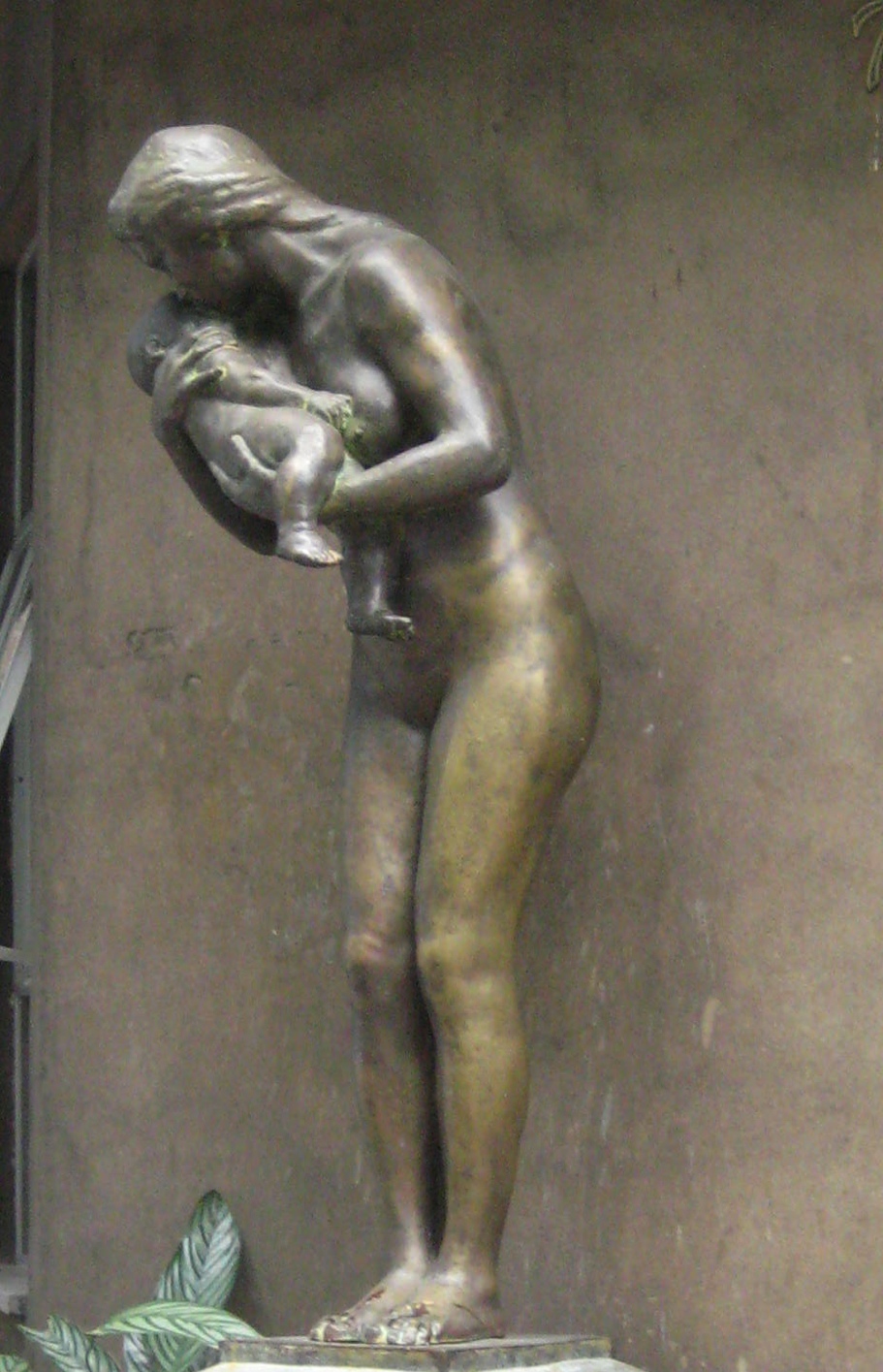 Anticipation du handicap durant les consultations de diagnostic prénatal en France et au Brésil
La question du traitement de l’incertitude est centrale dans l’anticipation du handicap (Ville & Mirlesse 2015)
En France:  
L’obligation d’une information complète et la nécessité d’une prise de décision en anténatal amènent privilégier l’incertitude négative et provoque une dissociation entre le fœtus et l’enfant. L’utilisation de l’icône vient accroitre la représentation figée du handicap potentiel.
Au Brésil:
L’impossibilité d’accéder à une interruption de la grossesse oblige à une conception dynamique de l’individu. Elle valorise les processus d’adaptation familiaux et sociétaux susceptibles d’accompagner l’enfant à naitre dans son développement. Une approche positive de l’incertitude est privilégiée.
Anticipation du handicap durant les consultations de diagnostic prénatal en France et au Brésil
Conclusion
On retrouve au Brésil une anticipation du handicap proche de celle qui existe dans la période post natale en France, visant à accompagner la personne dans son quotidien et son environnement.
 En France, l’anticipation de la vie avec un handicap est limitée par la nécessité d’une décision de poursuite ou non de la grossesse et l’obligation d’une information extensive avec objectivation fœtale.
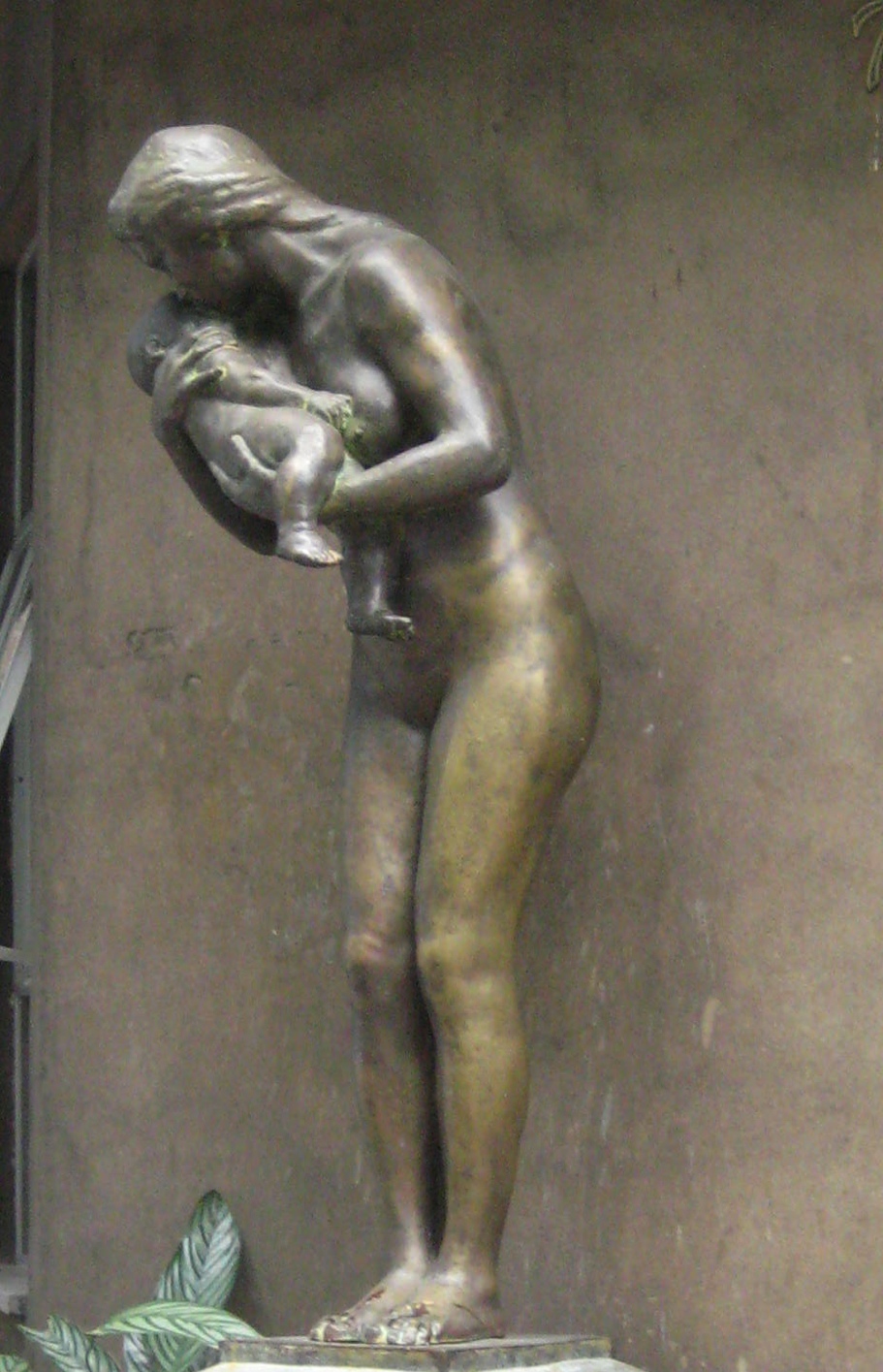 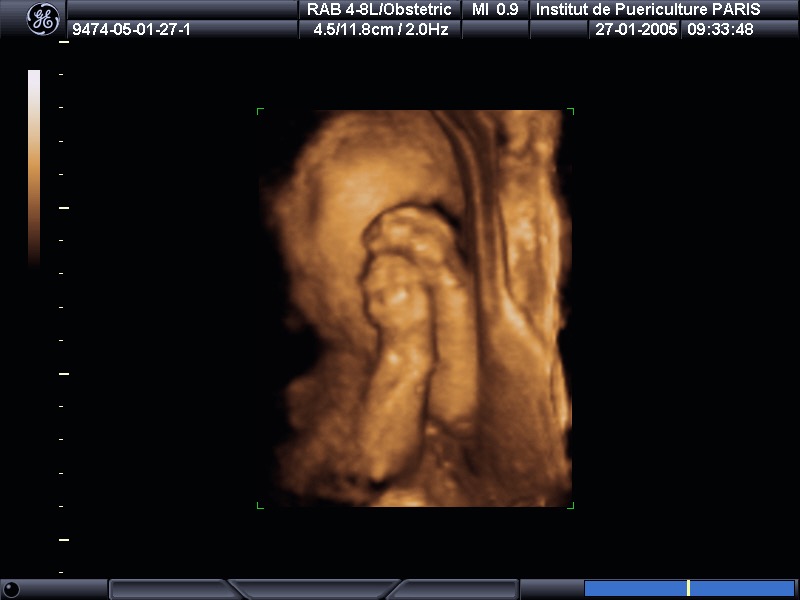 Les limites de cette recherche portent la façon dont pourraient évoluer ces pratiques  tant au Brésil qu’en France en fonction des cadres législatifs et culturels
Bibliographie
Alderson, P. Down's syndrome, cost quality and value of life (2001). Soc Sci Med, 53, 627-638. 
Ballantyne, A.; Newson, A.; Luna, F.; Ashcroft, R. (2009) Prenatal diagnosis and abortion for congenital abnormalities: is it ethical to provide one without the other? Am J Bioeth, 9 (8), 48-56.
Clarke, A.; Mammo, L.; Fishman, R.; Shim, Jk; Fosket, Jr. (2003) Biomedicalization: Technoscientific transformations of health, illness and US Biomedecine. American sociological review, 68(2), 161-194.
Gammeltoft, L. & Wahlberg, A. (2014), Selective Reproductive Technologies . Annu. Rev. Anthropol. 43:201–16 
Garcia, E.; Timmermans, Drm.; Van Leeuwen, E. (2008). The impact of ethical beliefs on decisions about prenatal screening tests: searching for justification. Soc Sci Med, 66 (753-764). 
Löwy, I. (2014) Prenatal Diagnosis: The irresistible rise of the "visible fetus" Studies in History and Philosophy of Biological and Biomedical Sciences. 
Marteau, T. M. & Dormandy, E. (2001). Facilitating informed choice in prenatal testing: how well are we doing? Am J Med Genet, 106(3), 185-190. 
Mirlesse, V.& Ville, I (2013) The uses of ultrasonography in relation to fœtal 
Novaes, H. M. (2000) Social impacts of technological diffusion: prenatal diagnosis and induced abortion in Brazil. Soc Sci Med, 50(1), 41-51. 
Parens, E.& Asch, A. (1999). "The Disability Rights Critique of Prenatal Genetic Testing: Reflections and Recommendations" The Hastings Center Report, 29(5): S1-S22.
Rapp, R. (1999).Testing the women, testing the fetus. The social impact of amniocentesis in America. New York and London: Routledge 
Rosman, S. (2014) Down syndrome screening information in midwifery practice in the Netherlands: Strategies to integrate biomedical information. Health. 1-16 DOI 10.1177/1363459314561695
Schwennesen, N; Svendsen Nm.; Koch, L. (2010) Beyond informed choice: prenatal risk assessment, decision-making and trust. Clinical Ethics. DOI: 10.1258/ce. 2010.010041 
Shakespeare, T. (2014).Disability rights and wrongs revisited. London: Routledge. 
Vassy, C.: Rosman, S.; Champenois-Rousseau, B. (2014) From policy making to service use. Down's screening in England, France and the Netherlands Soc Sci Med, 106 p: 67-74. 
Ville, I. (2011) Disability policies and perinatal medicine: the difficult conciliation of two fields of intervention on disability. Alter, European Journal of Disability Research, 5(1)
Ville, I. & Mirlesse, V (2015). Prenatal diagnosis: from policy to practice.Two distinct ways of managing prognostic uncertainty and anticipating disability in Brazil and in France. Soc Sc Med 2015 Sep;141: 19-26.
Williams, C.; Alderson, P.; Farsides, B. (2002) Is nondirectiveness possible within the context of antenatal screening and testing? Soc Sc Med (54), 339–347.